MicNova
Stock Screen Methods  for Stock Study Groups 
8/14/19
Sandy Caster Part 2 of 2
Stock Screens- ManifestInvesting
[Speaker Notes: Manifest Rank + 99 and Growth > 12%.]
√  MicNova Pounce Pile
Investing RoundTable
Featuring Mark Robertson, Cy Lynch, Hugh McManus, Ken Kavula, Kim ButcherJuly 30, 2019 
Description: Stocks this month: Ardelyx ($ARDX), Alimentation Couche-Tarde ($ATD.B.TO), Limoneira ($LMNR), MKS Instruments ($MKSI), Mosaic ($MOS).
Video Archive: https://www.youtube.com/watch?v=eXI5WvCYJhY&feature=youtu.be
Candidates Dashboard
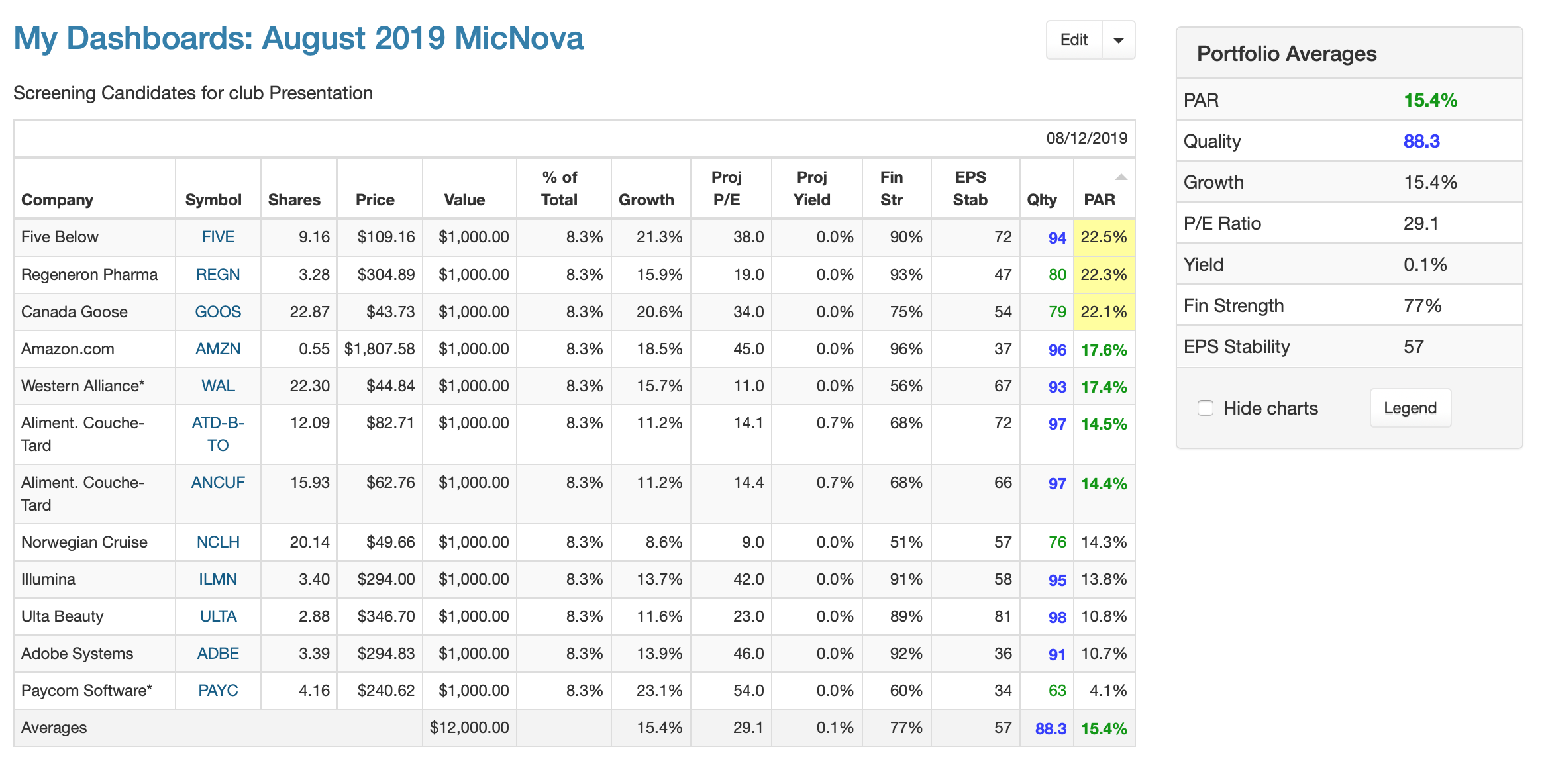 Resources
BetterInvesting/Manifestinvesting- Roundtable Presentation - July 30, 2019 Presenter- Ken Kavula   
https://ssg.betterinvesting.org/ - SSG PLUS
Zacks.com – stock screener
ManifestInvesting.com – stock screener